Virtuális olvasójegy az Akadémiai Könyvtárban
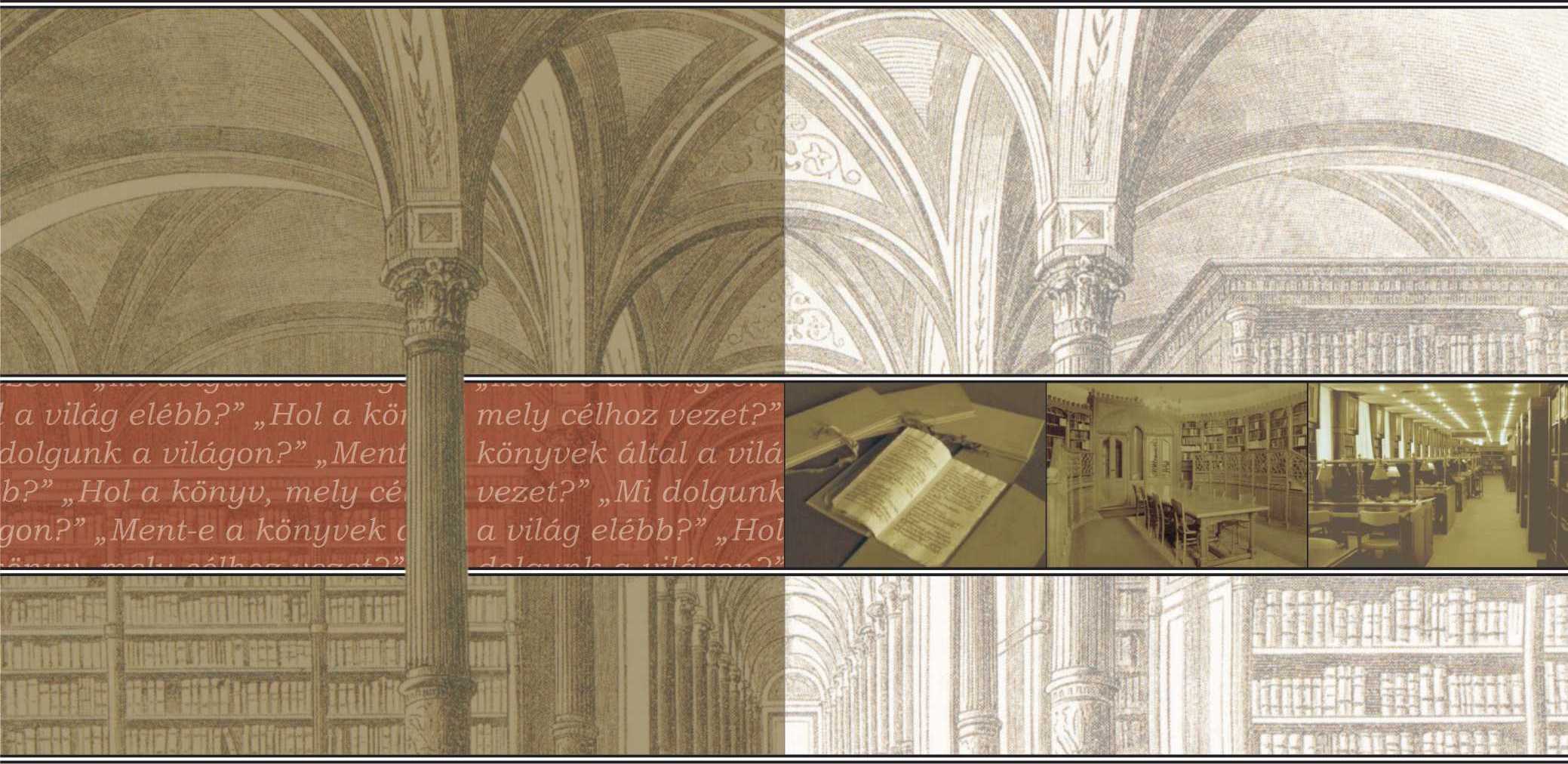 Haffner Rita
Haász Antal
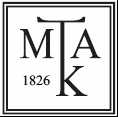 Témáink
2
az MTA KIK a magyar könyvtárak között, sajátosságok
előzmények, hasonló megoldások
az új szolgáltatás tervezése
az informatikai háttér kialakítása
a szolgáltatás meghirdetése
első tapasztalatok, nehézségek
a virtuális olvasójegy fogadtatása
egy kis statisztika
Szakkönyvtári Seregszemle 2023. március 30.
Az Akadémiai Könyvtár sajátosságai
3
nagy múltú országos szakkönyvtár, bölcsészettudományi profil, gazdag gyűjtemény
nagy létszámú háttérintézmény hiánya (potenciális célközönség és tényleges olvasók köre)
kölcsönzési lehetőség korlátozott
2019 szeptember: MTA kutatóintézetek átkerülnek az Eötvös Loránd Kutatói Hálózatba
EduID bevezetésére csak 2020 tavaszán kerül sor
Szakkönyvtári Seregszemle 2023. március 30.
Előzmények
4
COVID-19 karantén idején EduID bevezetése (kétféle azonosítási rendszer)
alkalmi, helyzet szülte megoldások (ingyenes szkennelés, digitális másolat küldés, beiratkozási díj fizetése banki átutalással)
előzetes online regisztráció
Szakkönyvtári Seregszemle 2023. március 30.
Szolgáltatások hasonló névvel
5
FSZEK – már a karantén alatt is, ill. idén januártól, csak az adatbázisok távoli eléréséhez, 1500 Ft/hó 
ELTE – virtuális olvasójegy néven webes alkalmazás, a papír alapú olvasójegy mellett, ill. ennek kiváltására
Monguz Kft: Qulto E-Card - több könyvtár olvasójegyei egy platformon kezelhetőek egy mobil alkalmazásban
Szakkönyvtári Seregszemle 2023. március 30.
Tervezés: kiknek és hogyan?
6
idős emberek
vidéken élők
akiknek nincs intézményi hozzáférésük
akik nem szívesen mozdulnak ki otthonról
akiknek nincs idejük bejönni személyesen

feltételek: 
	- 18 éves kor felett
	- állandó magyarországi lakcím
	- 2500 Ft/év 


-
Szakkönyvtári Seregszemle 2023. március 30.
Tervezés: szívességből szolgáltatás
7
A virtuális jeggyel igénybe vehető szolgáltatások:
távoli elérést is biztosító online adatbázisok használata
csak helyben elérhető teljes szövegű adatbázisokból letöltés, fájlküldés
saját nyomtatott dokumentumainkból digitális másolat (max. 50 felvétel/hó, csak az osztályunk gondozásába tartozó anyagokról)
mire nem használható: helyben olvasás, kölcsönzés, könyvtárközi kölcsönzés (nincs nyomtatott olvasójegy)
Szakkönyvtári Seregszemle 2023. március 30.
Űrlap
8
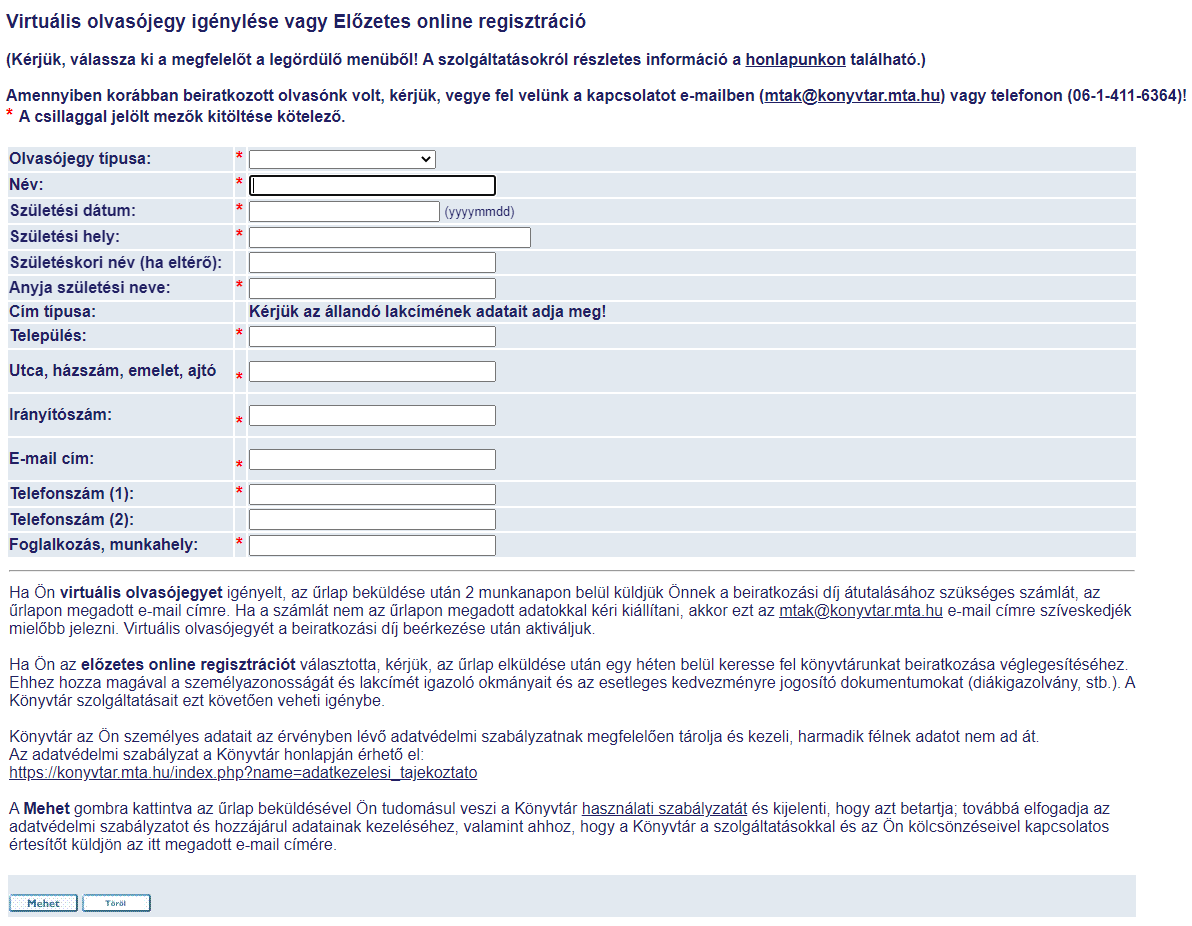 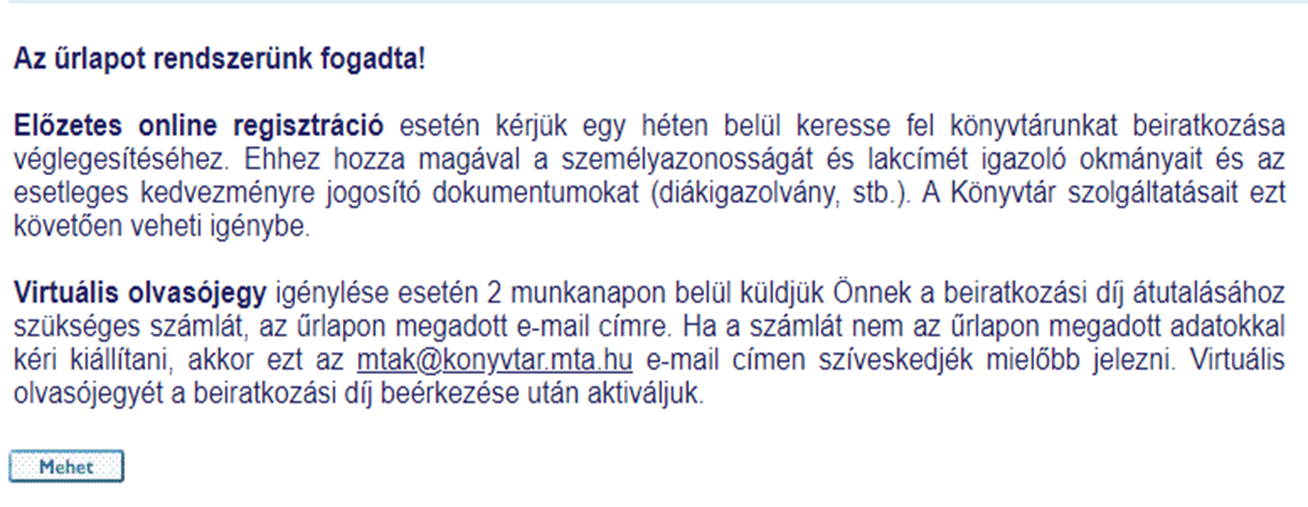 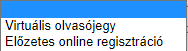 Szakkönyvtári Seregszemle 2023. március 30.
Konfiguráció
9
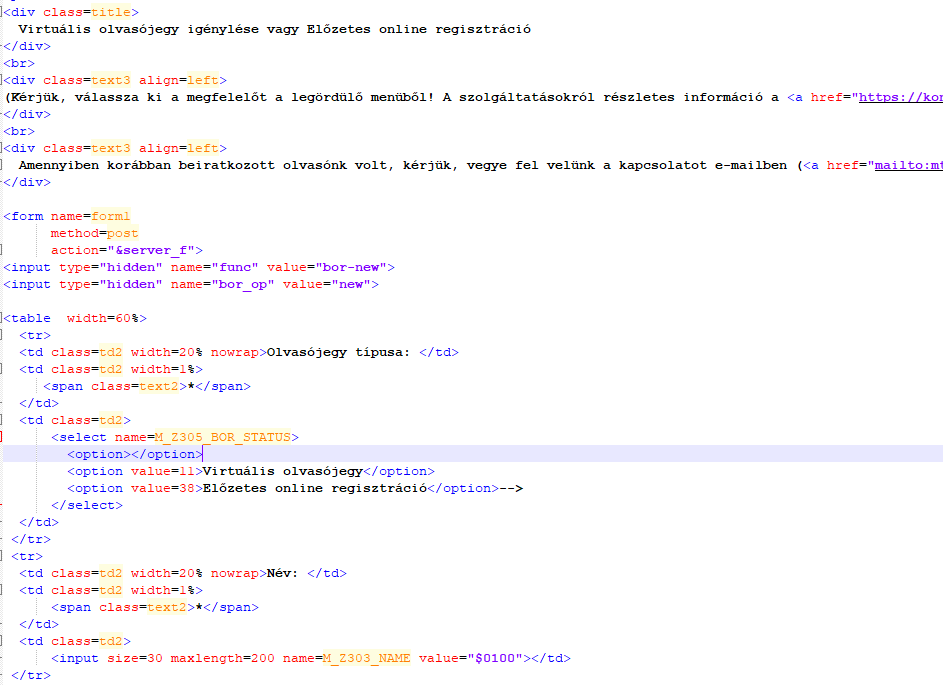 M_Z305_BOR_STATUS
M_Z303_NAME
N_Z304_TELEPHONE2
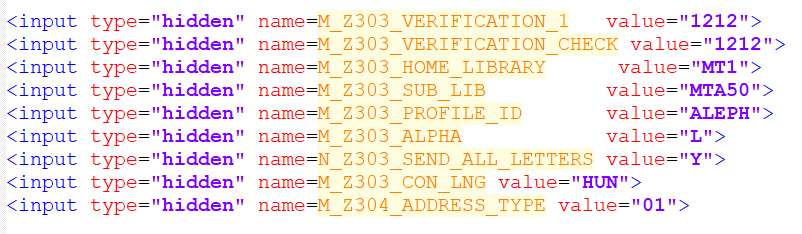 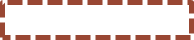 Szakkönyvtári Seregszemle 2023. március 30.
Olvasói rekord
10
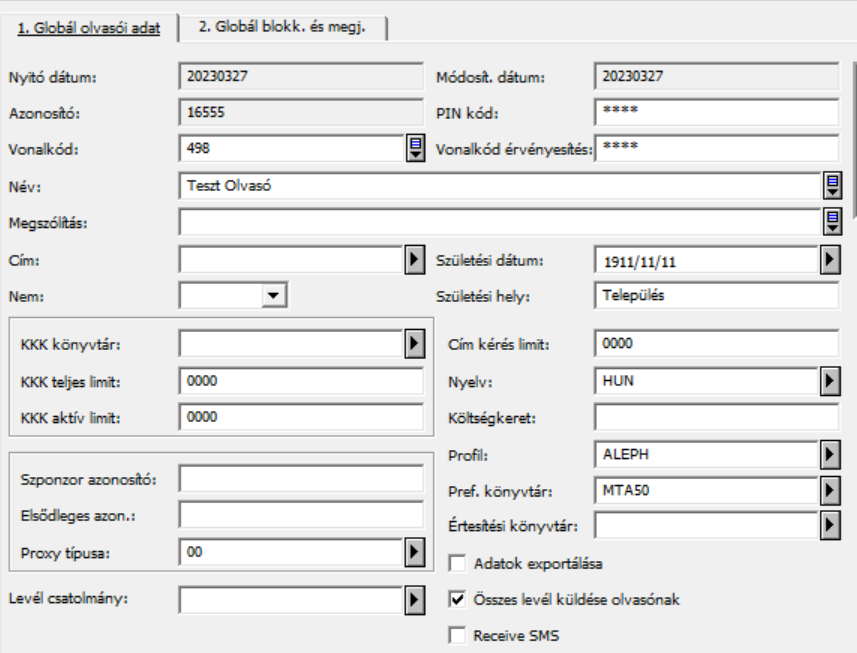 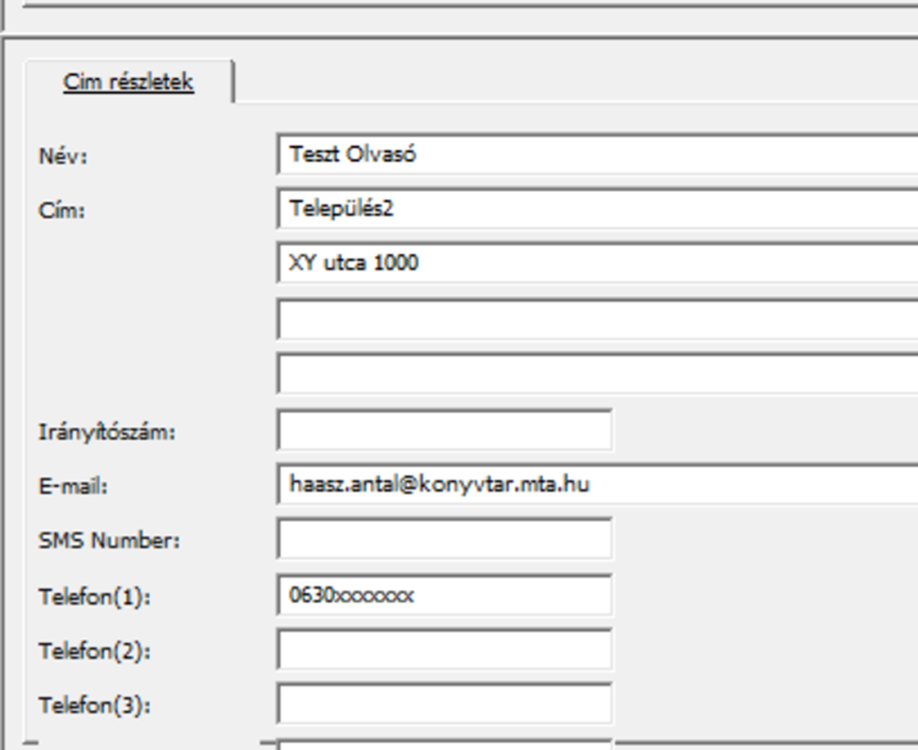 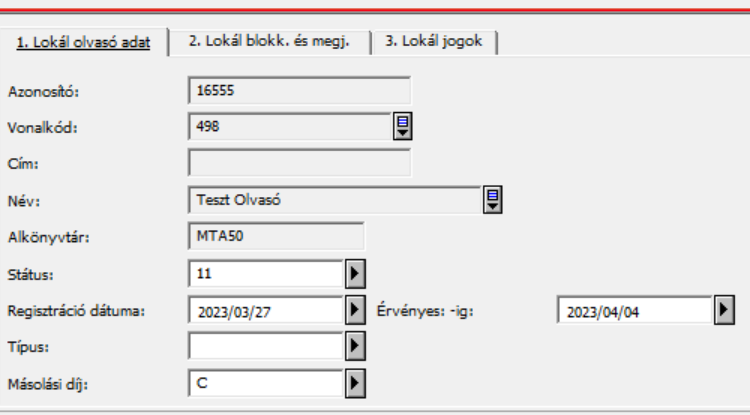 Szakkönyvtári Seregszemle 2023. március 30.
Legyűjtés
11
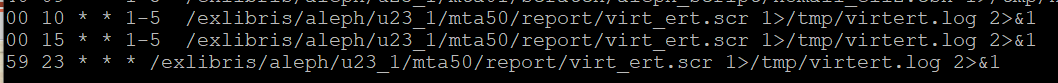 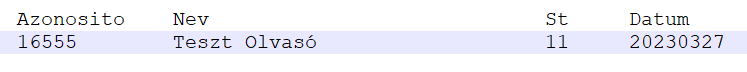 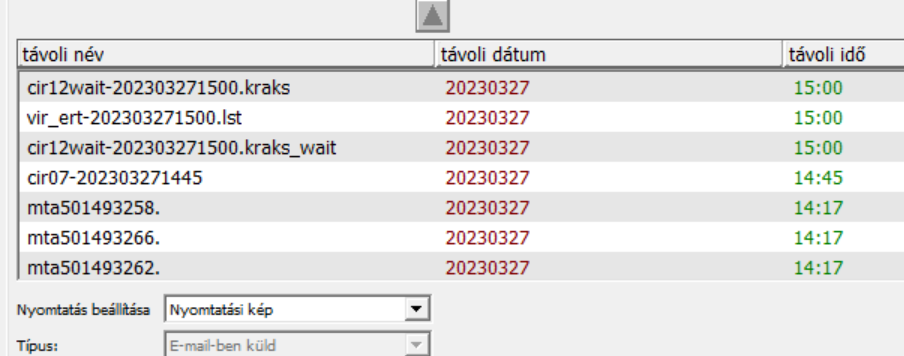 Szakkönyvtári Seregszemle 2023. március 30.
A szolgáltatás meghirdetése a honlapon
12
Szakkönyvtári Seregszemle 2023. március 30.
A szolgáltatás a web2-es oldalakon
13
Szakkönyvtári Seregszemle 2023. március 30.
Első tapasztalatok, nehézségek
14
első nap: 13 fő, első hét: 175 fő, januárban 283 fő (februárban 20, márciusban 8 fő)
könyvtári munkafolyamatok követése: megosztott Google-táblázatban
érdeklődők szinte minden korosztályból és szférából
olvasók kérdései és ezek tanulsága 
a virtuális olvasójegy fogadtatása
Szakkönyvtári Seregszemle 2023. március 30.
Egy kis statisztika
15
Szakkönyvtári Seregszemle 2023. március 30.
Haász Antal
MTA KIK  Szakinformatikai Osztály
haasz.antal@konyvtar.mta.hu
Készítette:
Haffner Rita
MTA KIK Tájékoztatási és Olvasószolgálati Osztály
haffner.rita@konyvtar.mta.hu
Köszönjük a figyelmet!
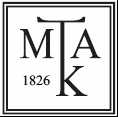 16
Szakkönyvtári Seregszemle 2023. március 30.